Veřejné finance - metodika
Odbor analýz, podpory řízení a kontroly

Oddělení výkaznictví a financování obcí

Zajišťuje kontrolu finančních a účetních výkazů od obcí, dobrovolných svazků obcí a příspěvkových organizací obcí.
Zajišťuje zasílání státních prostředků na obce, dobrovolné svazky obcí a příspěvkové organizace obcí, včetně finančního vypořádání.
Poskytuje metodickou pomoc obcím, dobrovolným svazkům obcí a příspěvkovým organizacím obcí v oblasti účetnictví, rozpočtu, výkaznictví a financování.
©Všechna práva vyhrazena
1
2023
Veřejné finance - metodika
Na stránkách kraje je k dispozici naše metodická pomoc, ve které naleznete:

Aktuální informace
Metodickou pomoc obcím
Pokyny ke zpracování výkazů
Právní předpisy a informace z ministerstev
Informace pro příspěvkové organizace obcí
©Všechna práva vyhrazena
2
2023
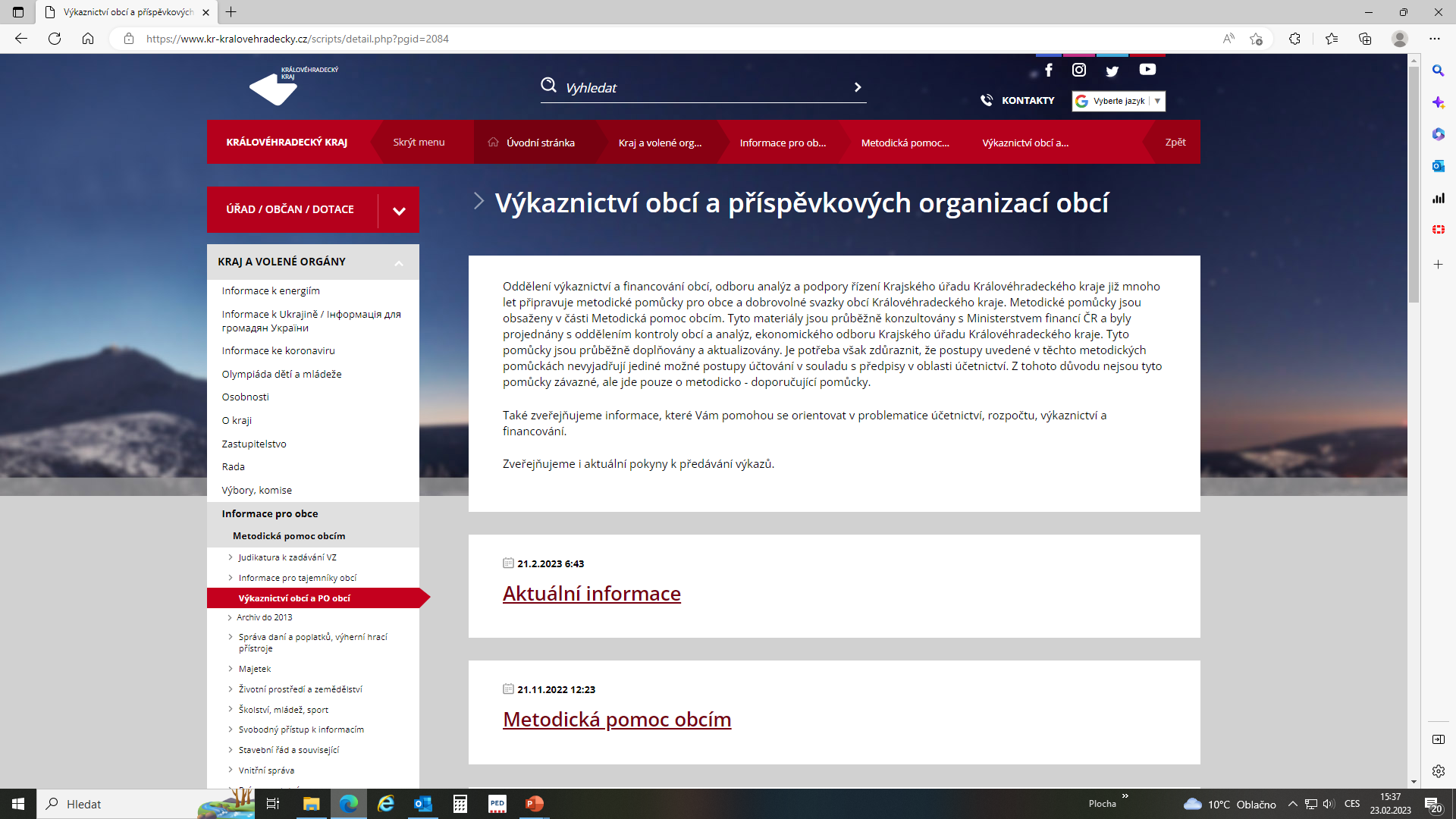 Nadpis
Text 1………..
Text2……..
Text 3……..
©Všechna práva vyhrazena
3
2023
Veřejné finance - metodika
Pokud budete potřebovat, můžete se na nás obrátit. Kontakty jsou:
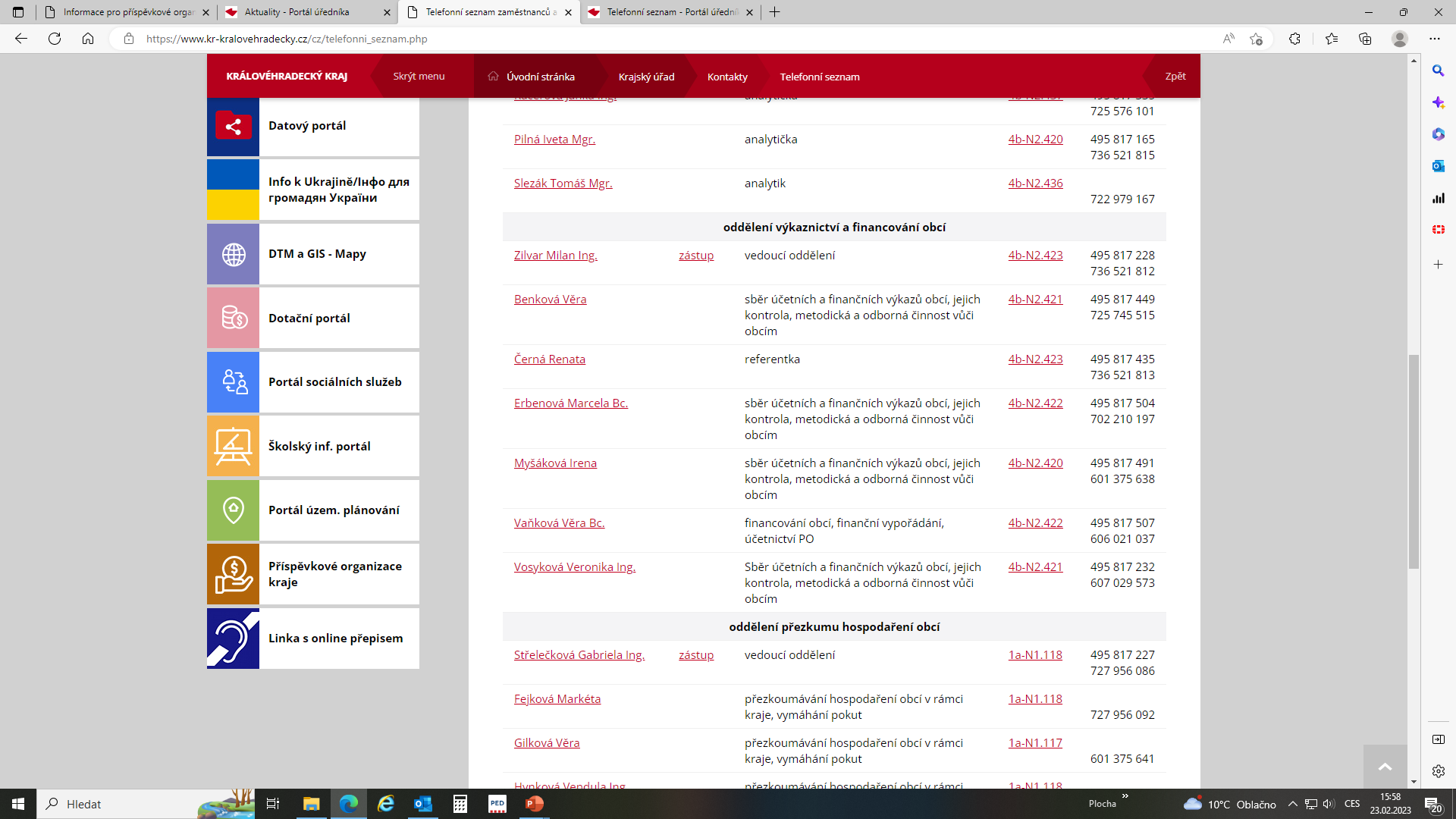 ©Všechna práva vyhrazena
4
2023